The Pennsylvania Colony
By: Arianna Pierce and Haily Francis
Founded
Founded in: 1643
Leaders:  William Penn Found it.
William Penn founded Pennsylvania to be used as a place of refuge for Quakers, but everyone was welcome to live there. At the time, Quakers were being severely persecuted in Great Britain.
Regional/Basic Beliefs
William  Penn belonged to a religious group called “Quakers” they followed the bible’s commandments ( thou shall not kill) so they wouldn’t fight in war 2.
Important People
William Penn is important person.
He let people believe in what they wanted to believe in.
If you don’t know he discovered Pennsylvania.
Natural Resources
Some natural resources are river for the food.
Fertile soil also for the food.
They also cut down trees for houses and etc……
Economy
There Climate was very sunny and sometimes rainy.
Geography: Rivers, They sold left over Surplus Goods to make money
Interesting Facts
William Penn was born In the New England Colony’s.
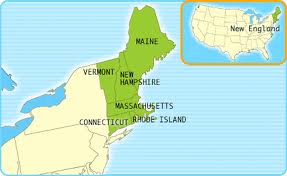 Questions?????
?
1. Who was the founder of Pennsylvania???
What was our Climate???
What was there Natural Recourse????? 
Where was William Penn born???
Bibliography/Web sites
www.tower.com
www.justmytwocopper.org
www.ushistorcy.org
www.drumachose.org
http://hmscourageous.co.uk
www.dreamstime.com 
www.google.com/images
http://buttonsandbeadsstoryart.blogspot.com
Clipart
Thanks for Watching Our slide show on our the Pennsylvanian Colony